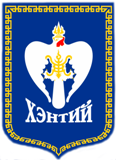 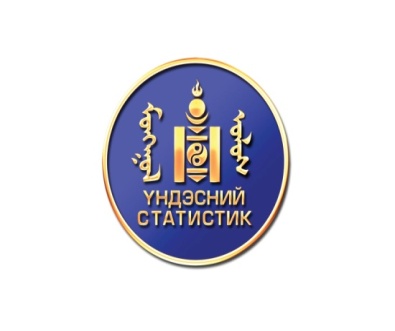 ХЭНТИЙ АЙМГИЙН НИЙГЭМ ЭДИЙН ЗАСГИЙН БАЙДАЛ
(2015 оны 10 сарын байдлаар)
Чингис хот
ХҮН АМ, НИЙГМИЙН ҮЗҮҮЛЭЛТ – Төрөлт, нас баралт
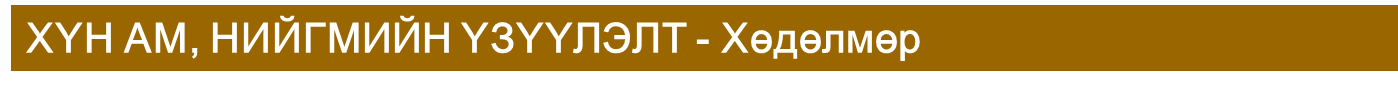 ХҮН АМ, НИЙГМИЙН ҮЗҮҮЛЭЛТ – Гэмт хэрэг
Аж үйлдвэрийн салбарын нийт үйлдвэрлэлт, борлуулалт
 сүүлийн 3 жилийн 10 сарын байдлаар
МАКРО ЭДИЙН ЗАСГИЙН ҮЗҮҮЛЭЛТ – ГАЗАР ТАРИАЛАН
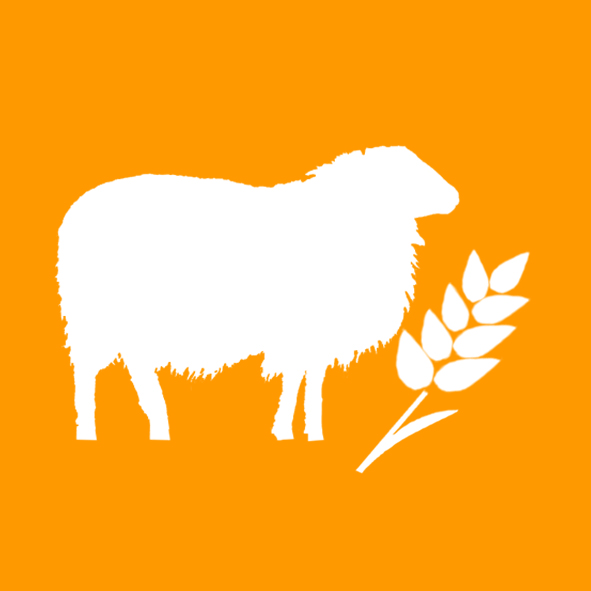 МАКРО ЭДИЙН ЗАСГИЙН ҮЗҮҮЛЭЛТ - Тээвэр
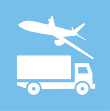 Шуудан үйлчилгээний газрын зорчигчдийн тоо  2011-2015 оны  10-р сарын байдлаар,    мян.хүн
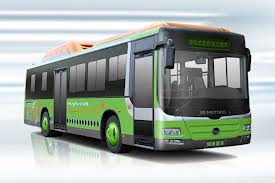 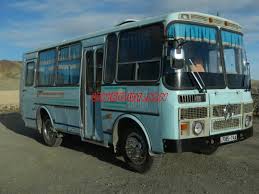 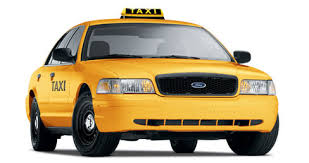 МАКРО ЭДИЙН ЗАСГИЙН ҮЗҮҮЛЭЛТ – Нийтийн аж ахуй
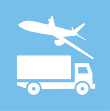 МАКРО ЭДИЙН ЗАСГИЙН ҮЗҮҮЛЭЛТ - Холбоо
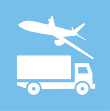 Анхаарал тавьсанд баярлалаа

Веб хуудас: http://khentii.nso.mn
Мэйл:khentii@nso.mn
statistickhentii@yahoo.com

Холбоо барих:70562303
             70562749
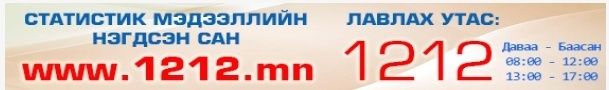 10